Kenya
Natural and Human-Made Features
Young Geographers
MP 3 – Grade 1

Updated by Melissa McDonald, MLS
Young Geographers Travel to Kenya
Natural Features
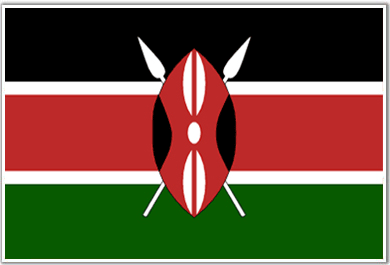 The red band has white border on its two sides. These three bands are horizontally equal to each other. In the middle of the flag there is a Maasai warrior shield with two spears.
National Geographic for Kids                                                    Kenyan Flag
[Speaker Notes: http://www.mapsofworld.com/flags/kenya-flag.html

http://kids.nationalgeographic.com/kids/places/find/kenya/

http://travel.nationalgeographic.com/travel/countries/kenya-facts/]
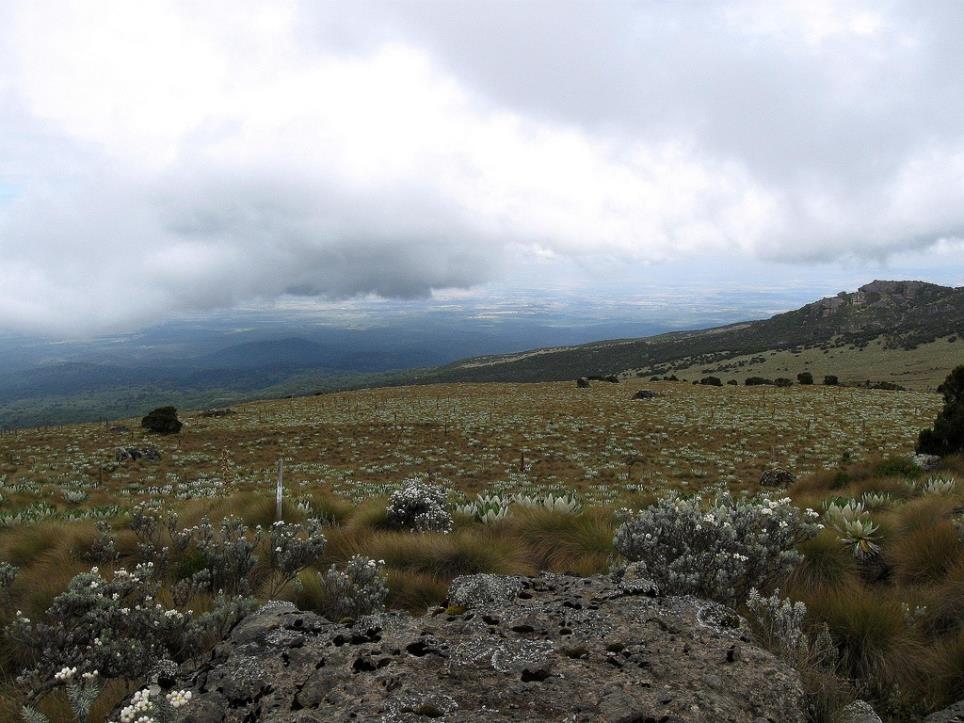 Chogoria
[Speaker Notes: Kenya_ Chogoria
http://www.flickr.com/photos/aiace/3210403325/in/set-72157612498560932/]
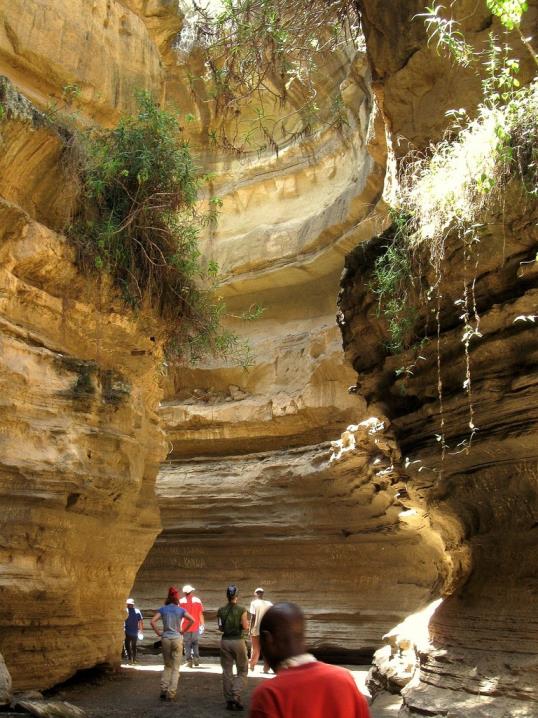 Gorges Naivasha
A gorge is a deep, narrow valley with steep sides
[Speaker Notes: Kenya_ gorges_Naivasha
http://www.flickr.com/photos/aiace/3213107001/in/set-72157612498560932/]
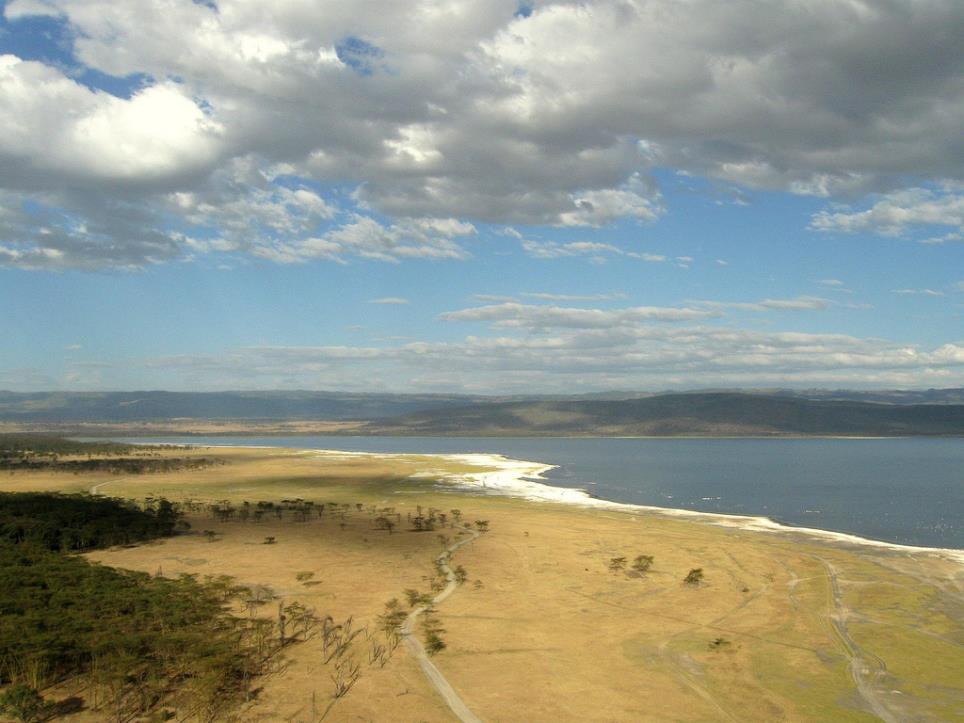 Lake Nakuru
[Speaker Notes: Kenya_ Lake_Nakuru
http://www.flickr.com/photos/aiace/3213102307/in/set-72157612498560932/]
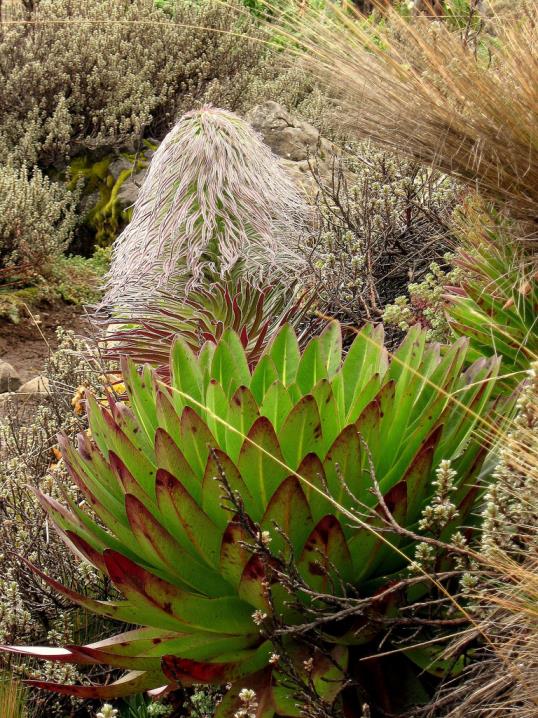 Lobelia
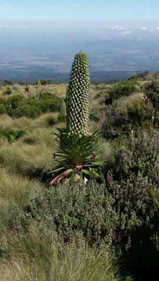 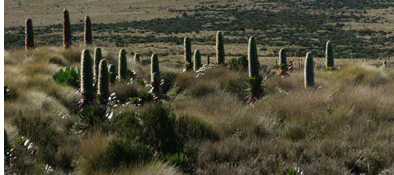 [Speaker Notes: Kenya_ Lobelia
http://www.flickr.com/photos/aiace/3210405067/in/set-72157612498560932/

Giant Lobelia
http://www.markhorrell.com/travel/kenya/mtkenya/lobelia.html
http://www.markhorrell.com/travel/kenya/mtkenya/barrow.html]
Mount Kenya
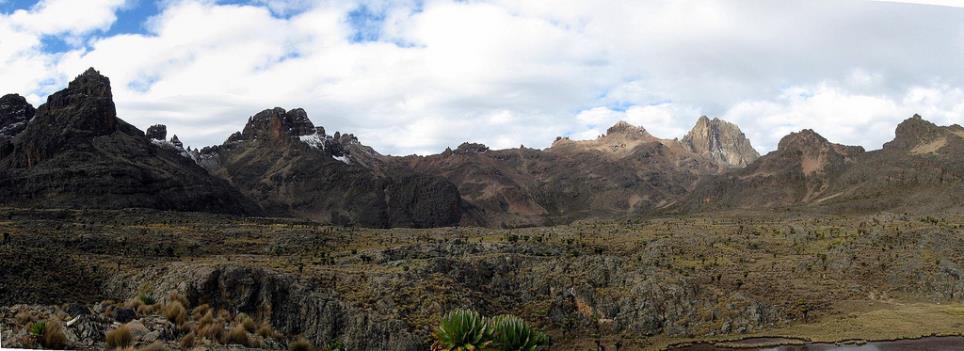 [Speaker Notes: Kenya_ Minto's_panorama
 http://www.flickr.com/photos/aiace/3211279798/in/set-72157612498560932/]
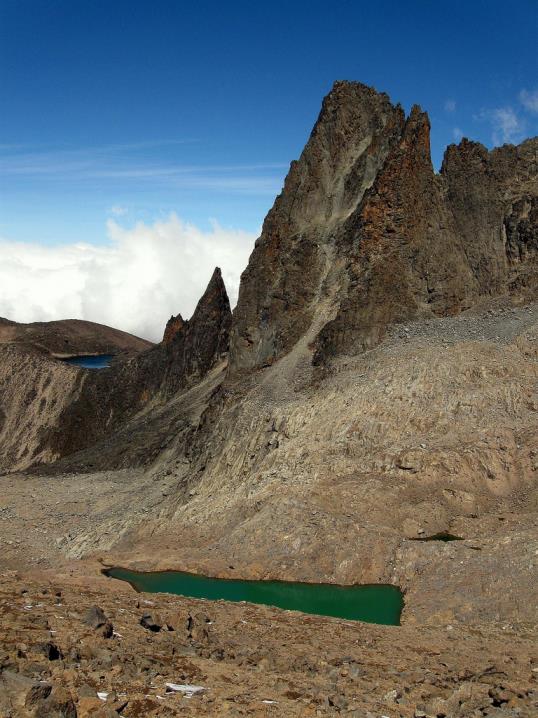 Point St.  John
[Speaker Notes: Kenya_ Point_St John_ Lewis_tarn
 http://www.flickr.com/photos/aiace/3211253344/in/set-72157612498560932/]
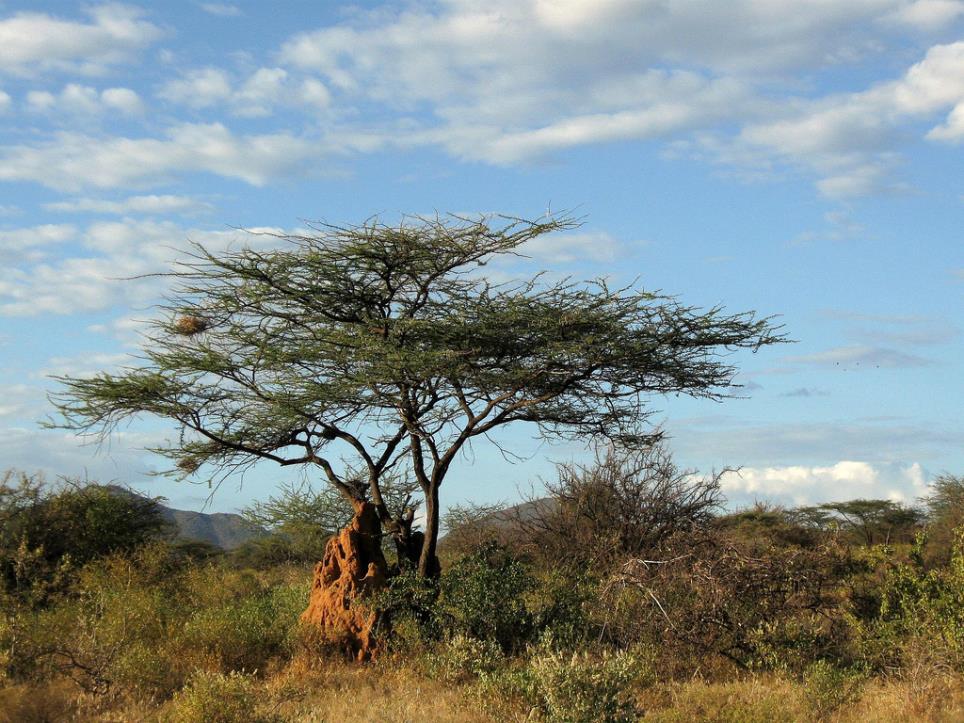 Acacia Tree
Guide to Trees in Kenya
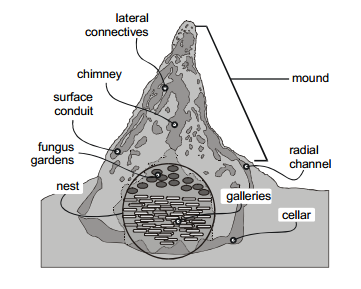 [Speaker Notes: Kenya_acacia_termite_nest
http://www.flickr.com/photos/aiace/3213027793/in/set-72157612498560932/
 
Termite mounds and the ecosystem:
http://www.esf.edu/EFB/TURNER/publication%20pdfs/Ecohydrology.pdf

Guide to Trees in Kenya
http://agroforesttrees.cisat.jmu.edu/]
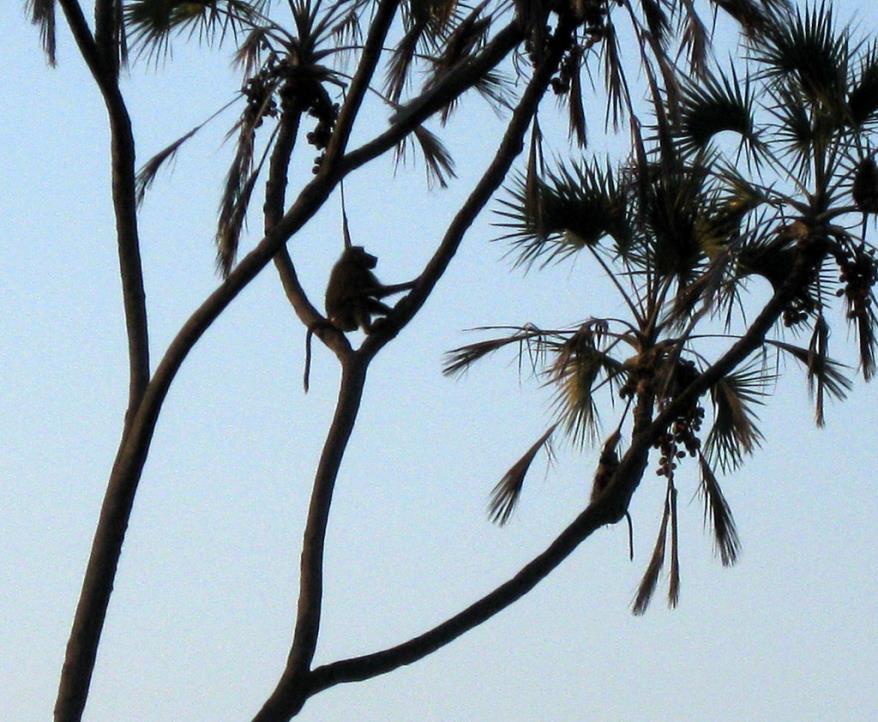 Baboon - Britannica School
[Speaker Notes: Kenya_babus
http://www.flickr.com/photos/aiace/3213870478/in/set-72157612498560932/
 
Britannica School Article:  http://school.eb.com/levels/elementary/article/352811

Kenya - wild animals
http://www.experiencekenya.co.ke/wild_animals.php]
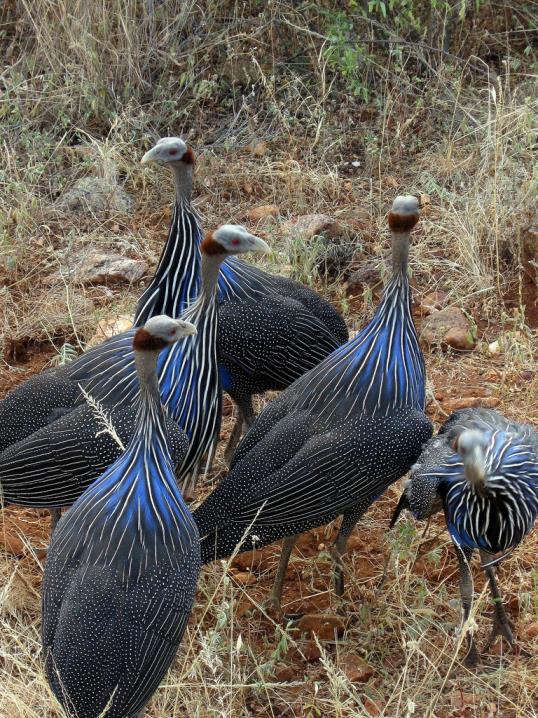 Blue Turkeys
[Speaker Notes: Kenya_blue_turkeys
http://www.flickr.com/photos/aiace/3213030633/in/set-72157612498560932/]
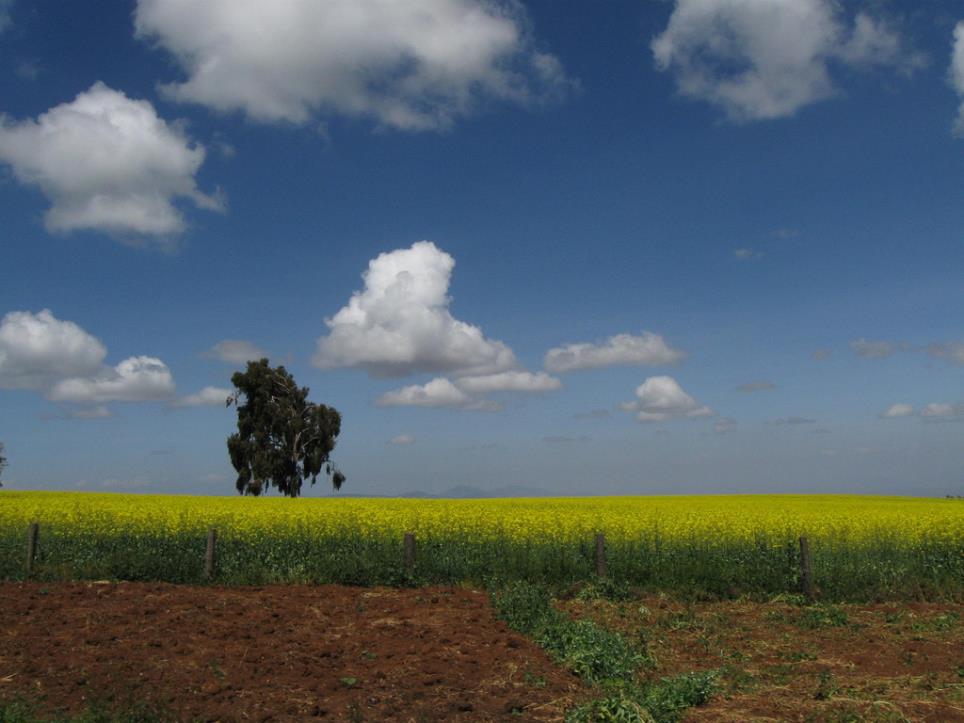 Countryside Farmland
[Speaker Notes: Kenya_countryside_farm
http://www.flickr.com/photos/aiace/3213036047/in/set-72157612498560932/]
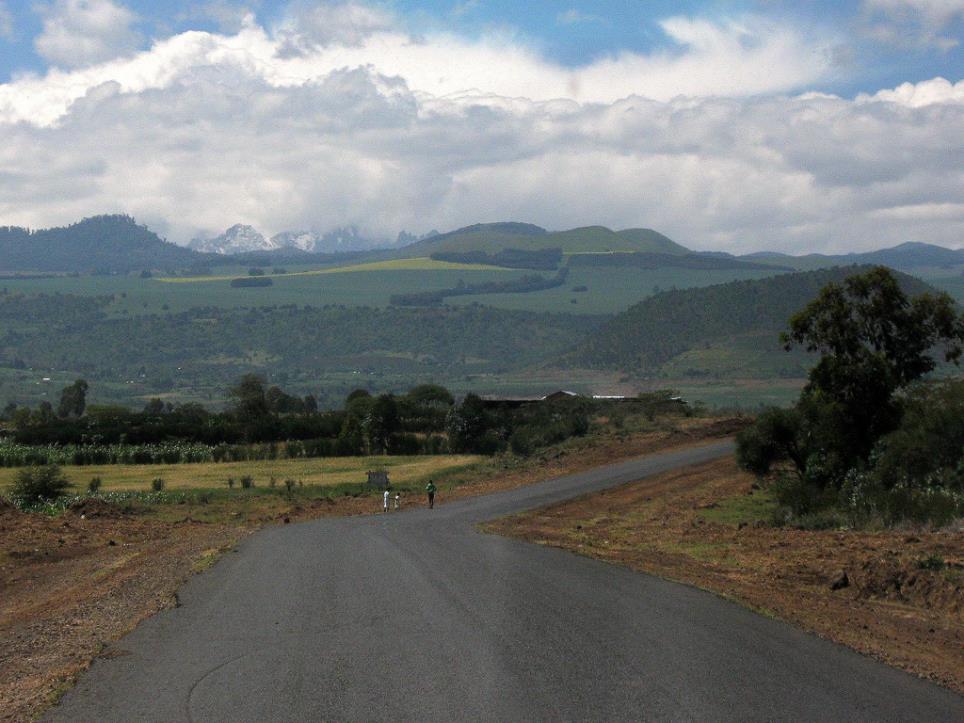 [Speaker Notes: Kenya_countryside_road
http://www.flickr.com/photos/aiace/3213881616/in/set-72157612498560932/]
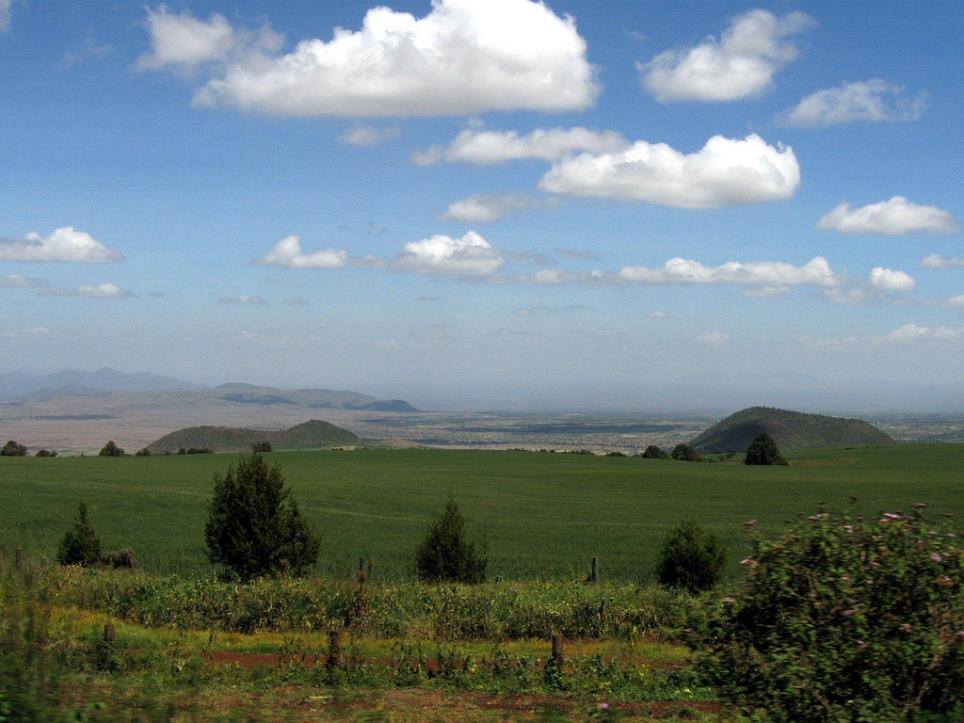 [Speaker Notes: Kenya_countryside_hills
http://www.flickr.com/photos/aiace/3213881972/in/set-72157612498560932/]
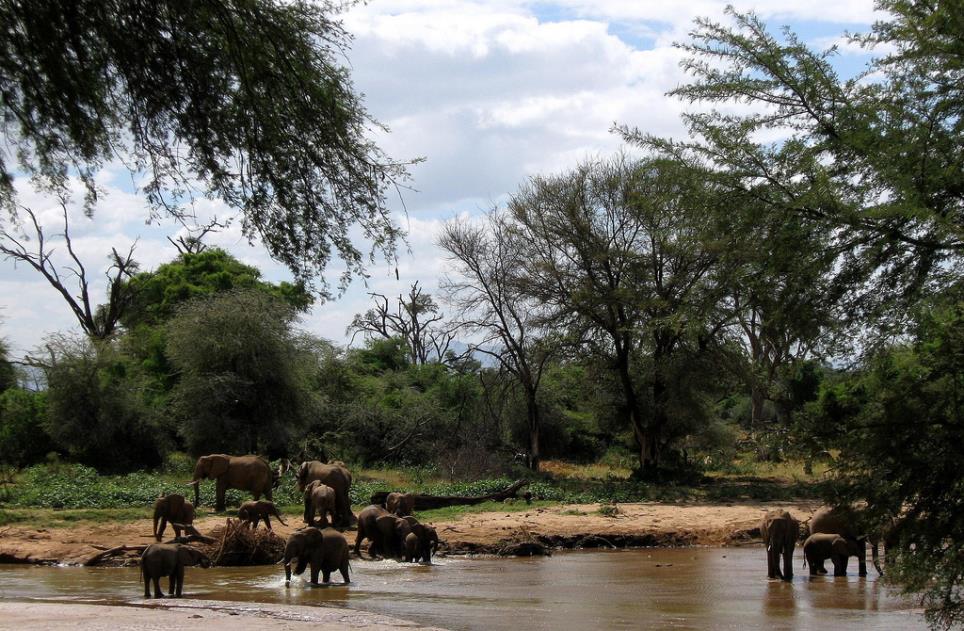 [Speaker Notes: Kenya_elephants_bath
http://www.flickr.com/photos/aiace/3213026545/in/set-72157612498560932/]
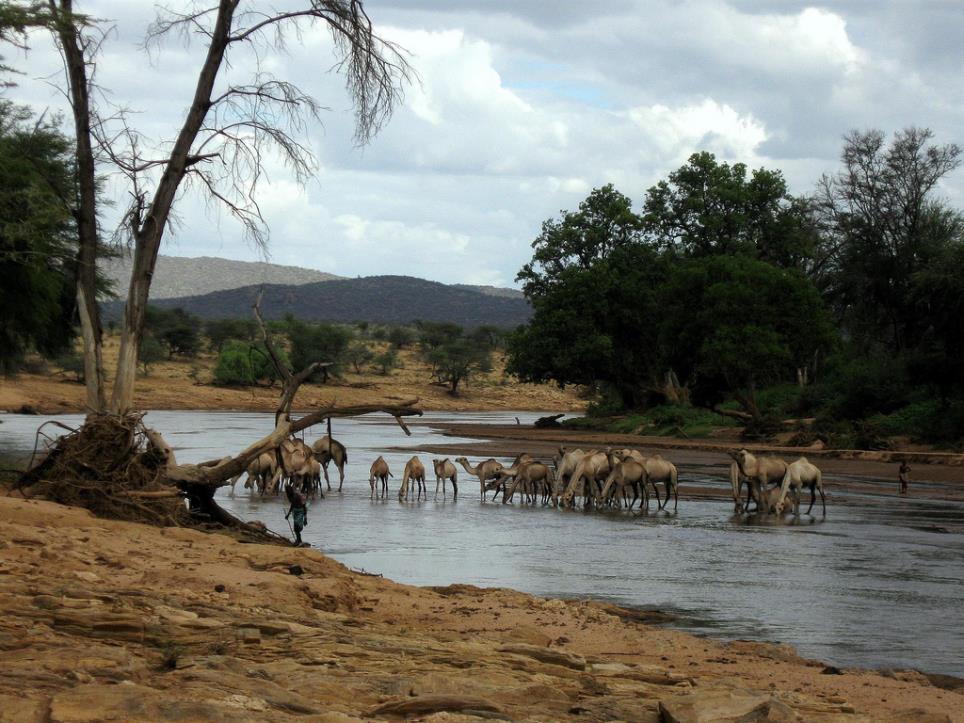 [Speaker Notes: Kenya_EwasoRiver_camels
http://www.flickr.com/photos/aiace/3213027119/in/set-72157612498560932/]
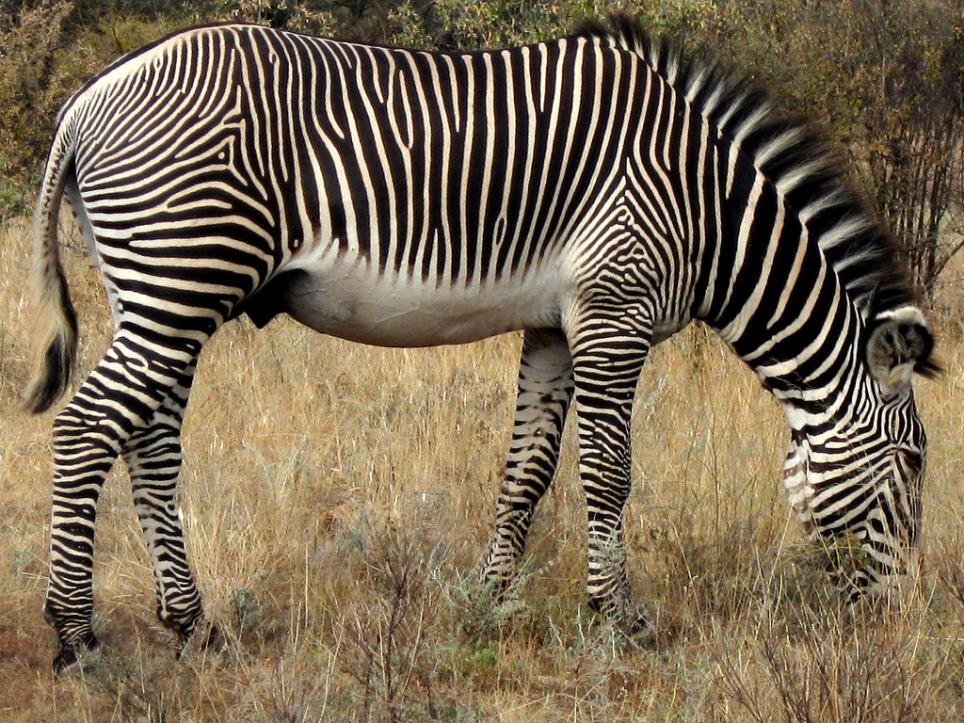 [Speaker Notes: Kenya_Greavy_zebra
http://www.flickr.com/photos/aiace/3213878124/in/set-72157612498560932/]
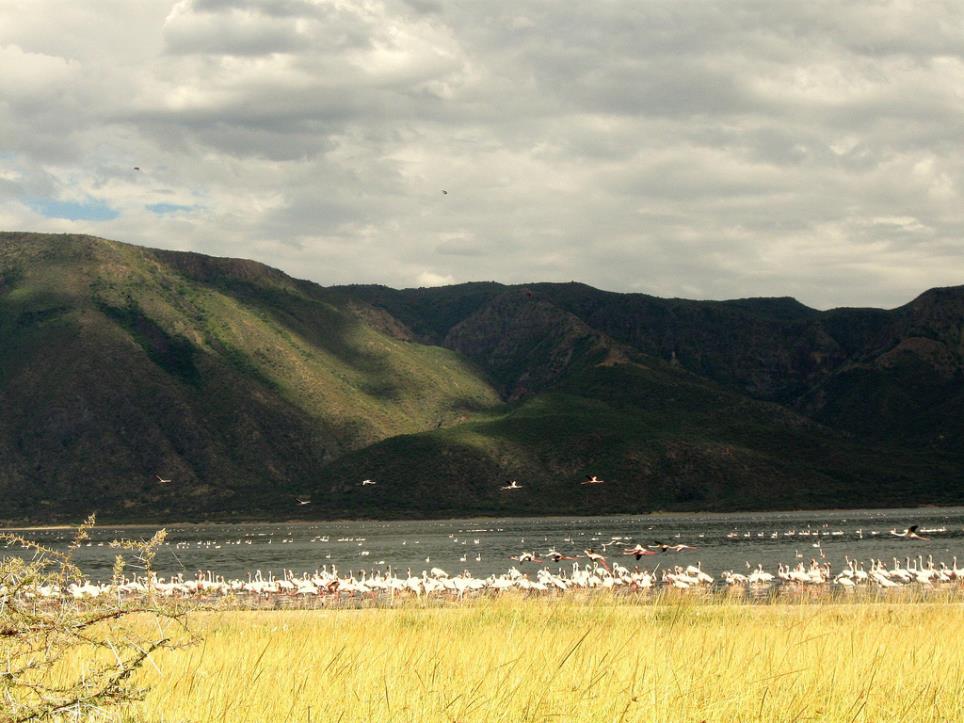 Lake Bogoria
[Speaker Notes: Kenya_Lake_ Bogoria
http://www.flickr.com/photos/aiace/3213094393/in/set-72157612498560932/]
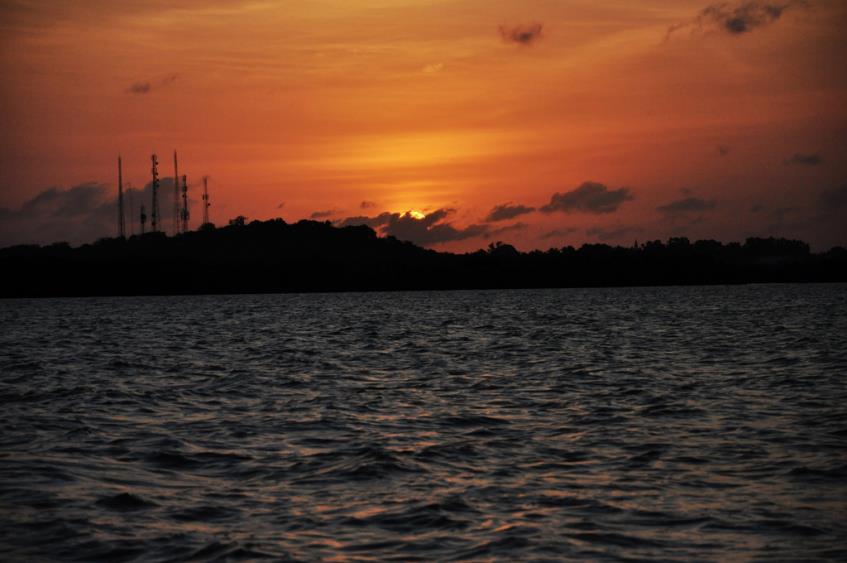 [Speaker Notes: Kenya_Lamu_sunset
http://www.flickr.com/photos/neilward/5105287220/in/faves-30556726@N04/]
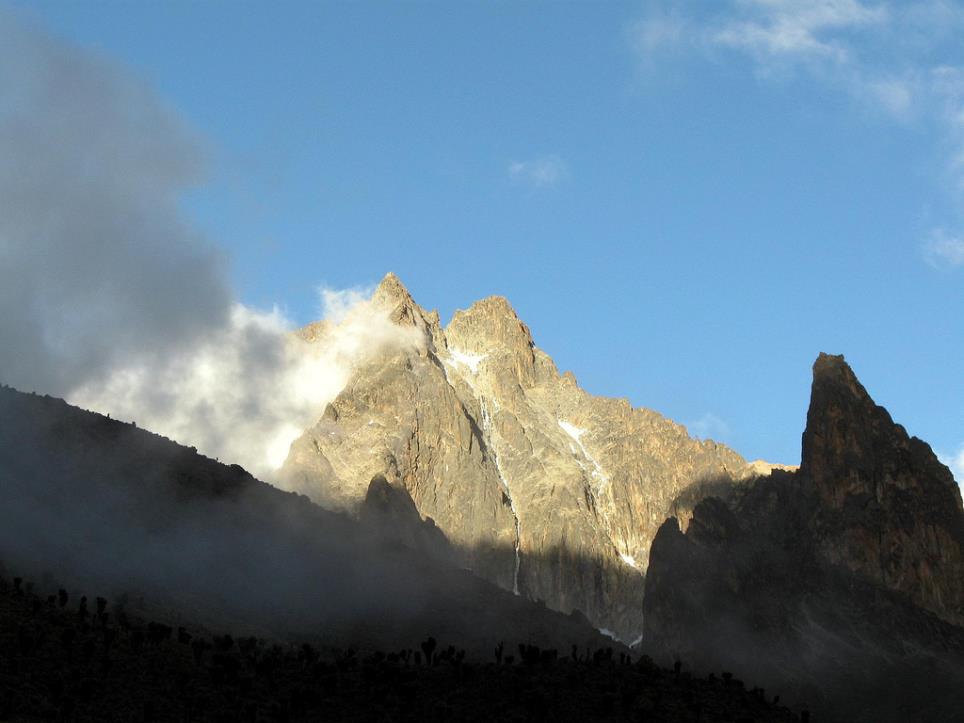 [Speaker Notes: Kenya_Mount_Kenya
http://www.flickr.com/photos/aiace/3211250912/in/set-72157612498560932/]
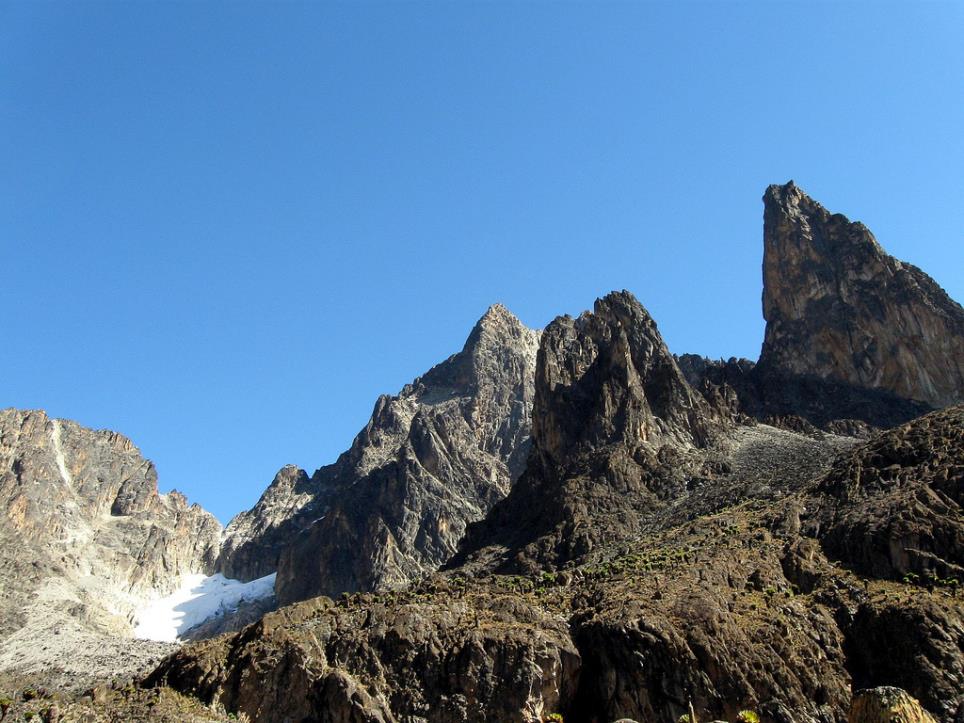 [Speaker Notes: Kenya_Mount_Kenya_ Batian_Point_SaintJohn
http://www.flickr.com/photos/aiace/3210407457/in/set-72157612498560932/
Batian and Point Saint John]
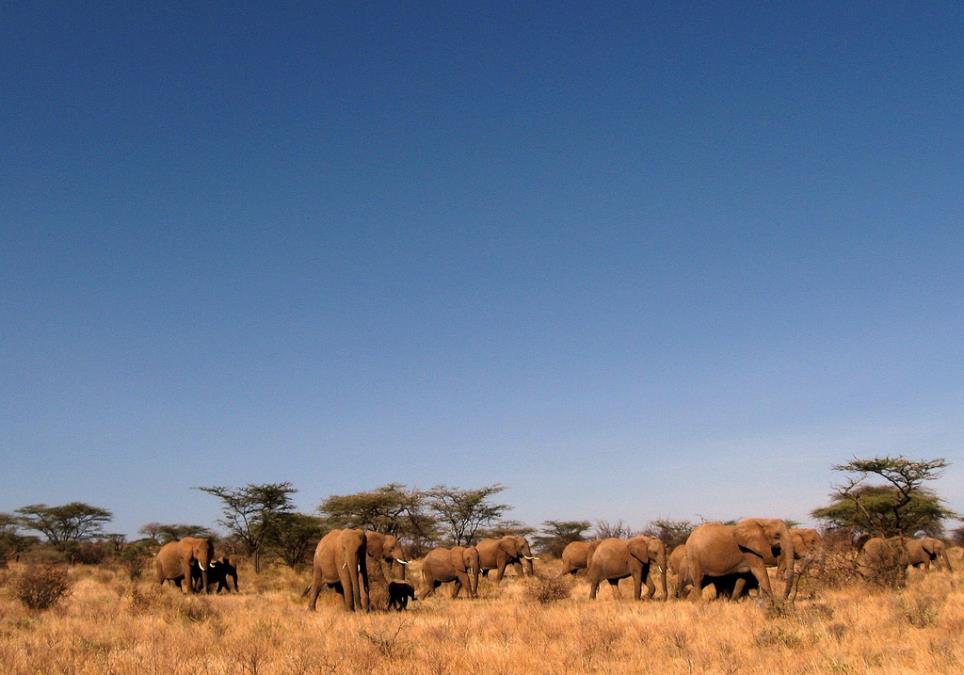 Sambura Elephants
[Speaker Notes: Kenya_Sambura_elephants
http://www.flickr.com/photos/aiace/3213875314/in/set-72157612498560932/]
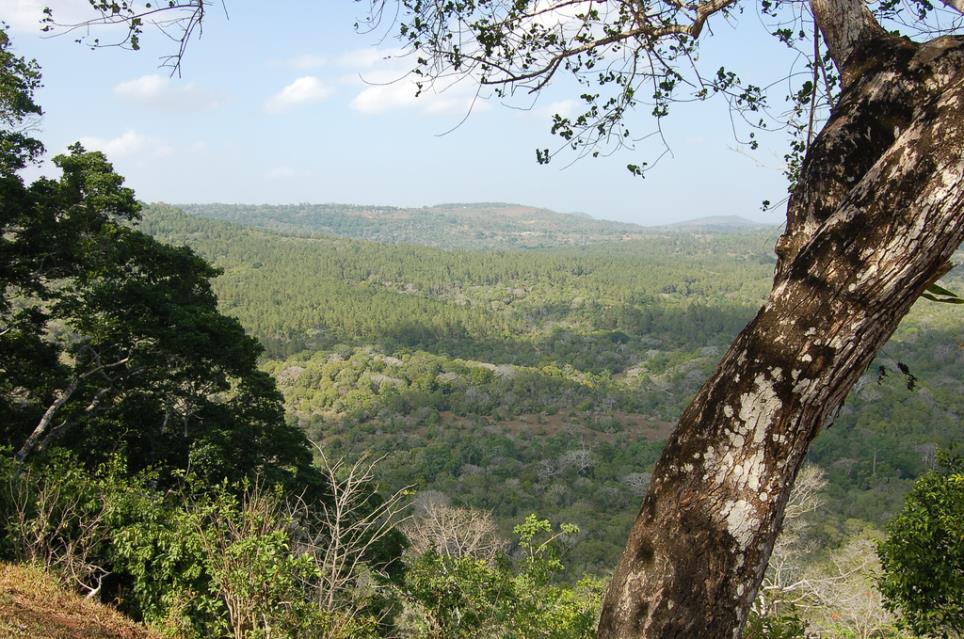 [Speaker Notes: Kenya_Simba_Hills
http://www.flickr.com/photos/mattandkim/94882059/in/faves-30556726@N04/]
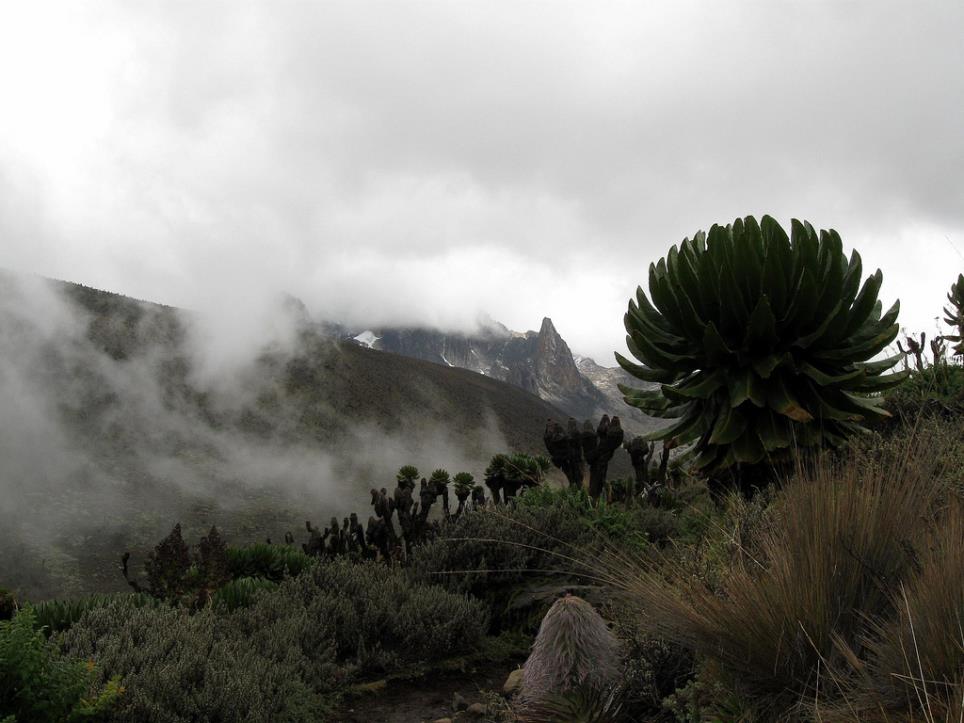 Teleki Valley
[Speaker Notes: Kenya_teleki valley
http://www.flickr.com/photos/aiace/3211250666/in/set-72157612498560932/]
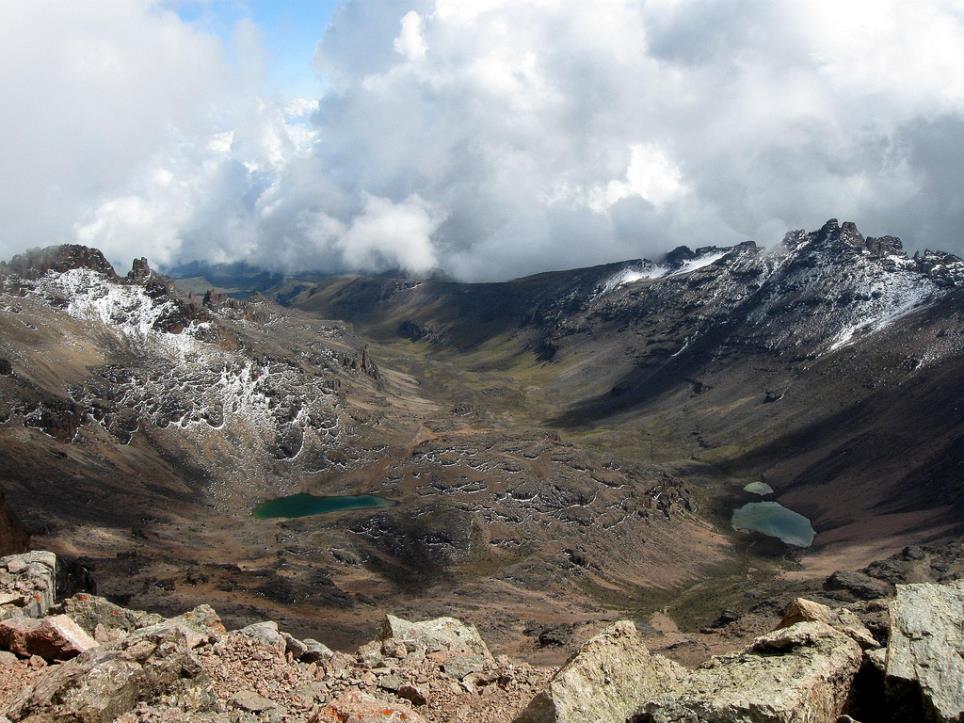 Mount Kenya
[Speaker Notes: Kenya_Mount_Kenya_ from_point_Lenana
 
http://www.flickr.com/photos/aiace/3211255670/in/set-72157612498560932/]
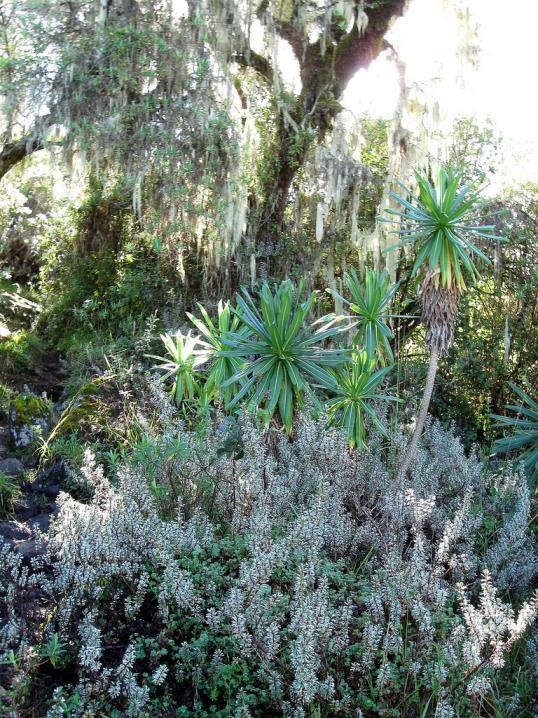 [Speaker Notes: Kenya_tropical_forest_1
http://www.flickr.com/photos/aiace/3210401337/in/set-72157612498560932/]
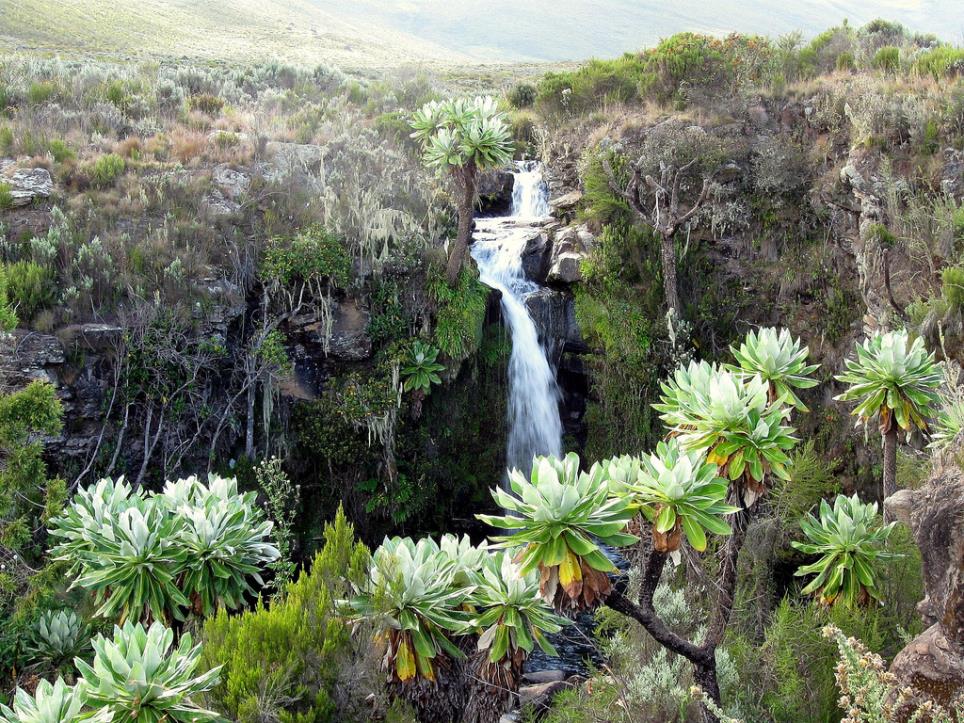 Waterfall in Chagoria
[Speaker Notes: Kenya_Waterfall_Chogoria
 
http://www.flickr.com/photos/aiace/3210431203/in/set-72157612498560932/]
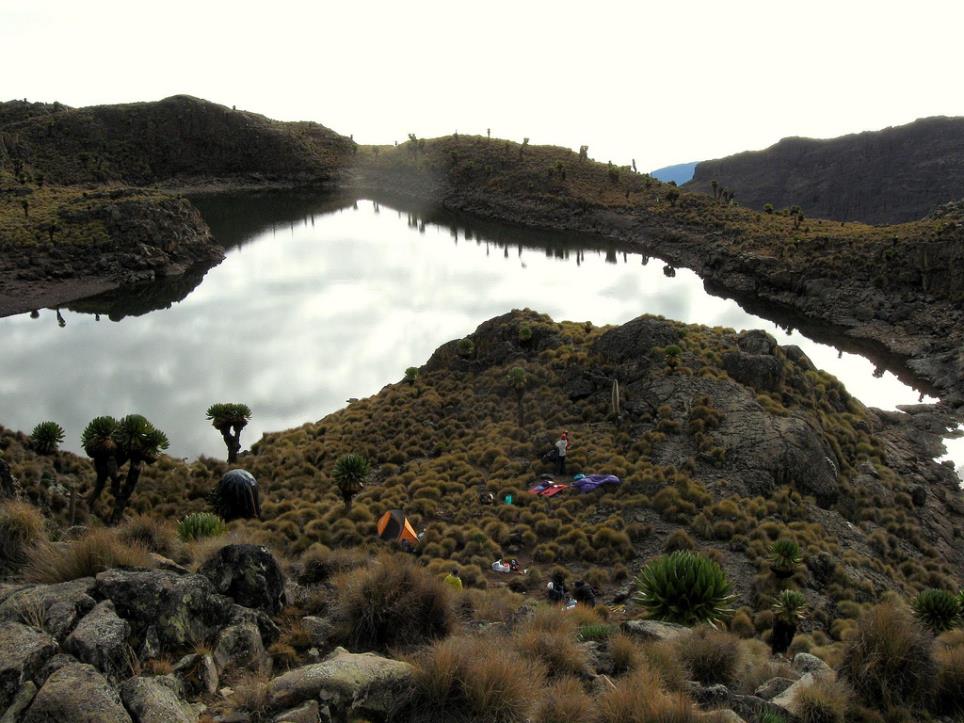 [Speaker Notes: Kenya_ Minto's_tarn
http://www.flickr.com/photos/aiace/3211268708/in/set-72157612498560932/]
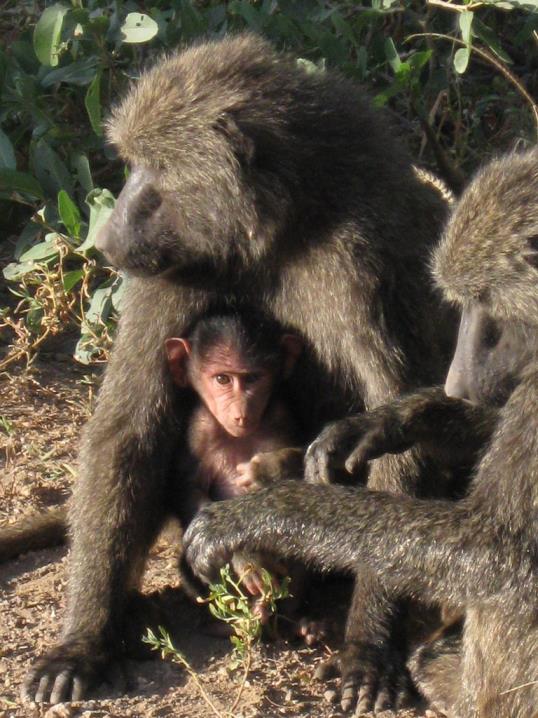 Baboon Family
[Speaker Notes: Kenya_babus_family
http://www.flickr.com/photos/aiace/3213028831/in/set-72157612498560932/]
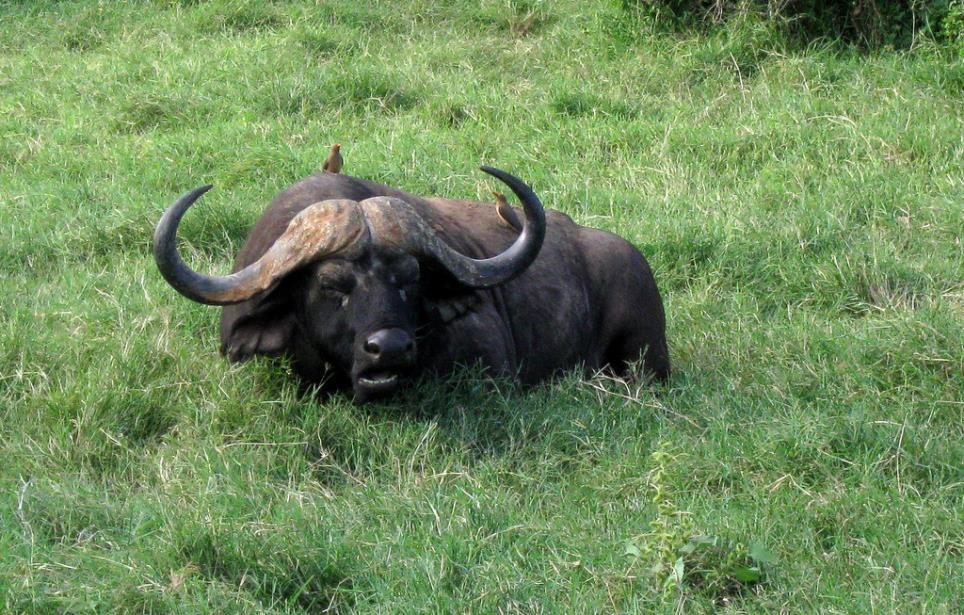 Buffalo
[Speaker Notes: Kenya_buffalo
http://www.flickr.com/photos/aiace/3213878996/in/set-72157612498560932/]
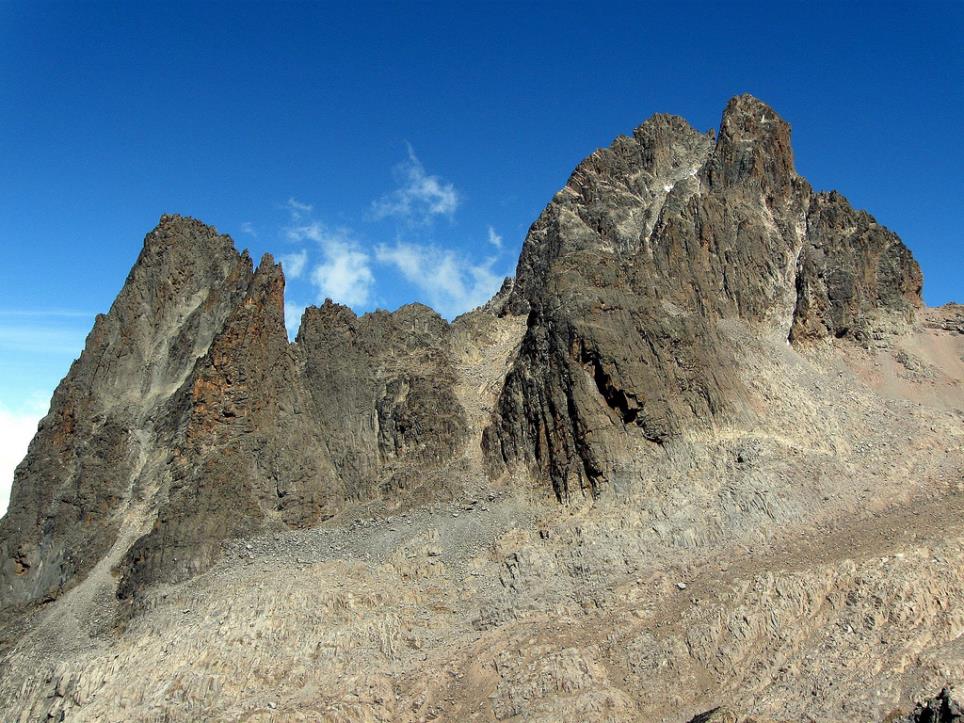 Mount Kenya Summits
[Speaker Notes: Kenya_Mount_Kenya_summits
http://www.flickr.com/photos/aiace/3211254078/in/set-72157612498560932/]
Young Geographers  Travel to Kenya
Man-made features
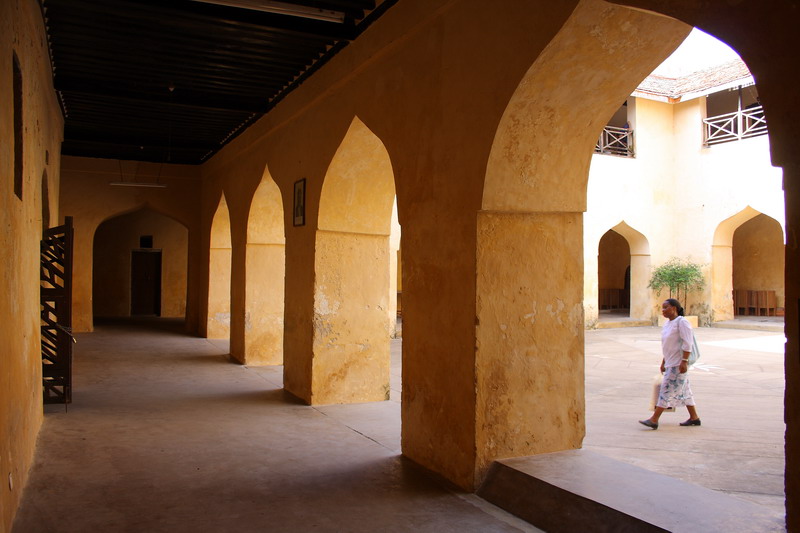 [Speaker Notes: Kenya_Lamu_courtyard
http://www.flickr.com/photos/cak2/4102216744/in/set-72157622798741842/]
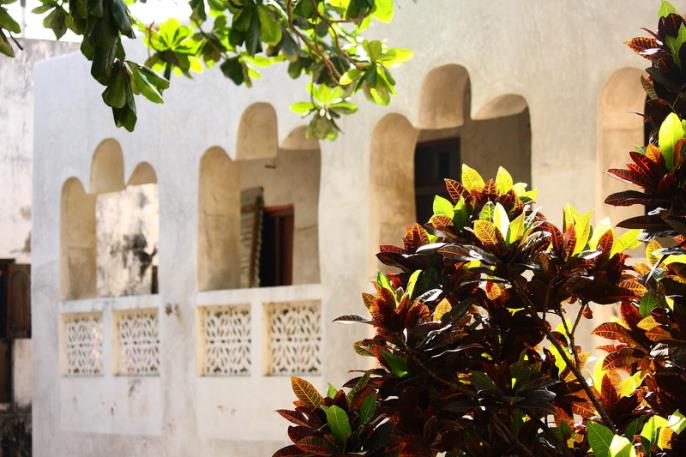 [Speaker Notes: Kenya_Lamu_building
http://www.flickr.com/photos/cak2/4102213878/in/set-72157622798741842/]
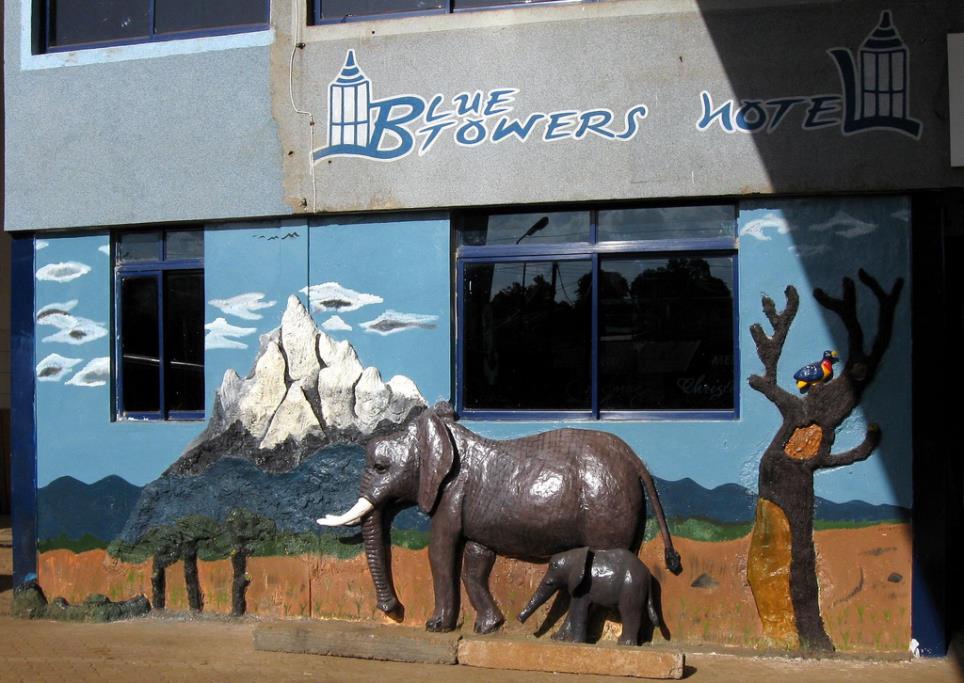 [Speaker Notes: Kenya_Meru_hotel
http://www.flickr.com/photos/aiace/3213868688/in/set-72157612498560932/]
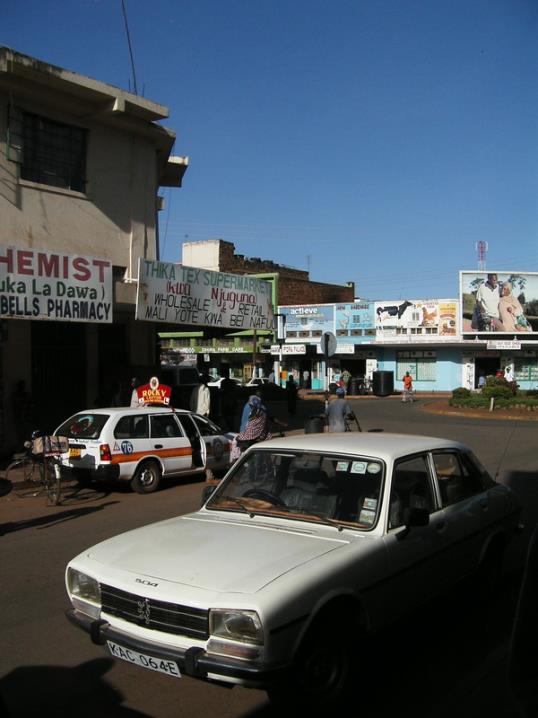 [Speaker Notes: Kenya_Thika_street
http://www.flickr.com/photos/cak2/418865570/in/set-72157604124248793/]
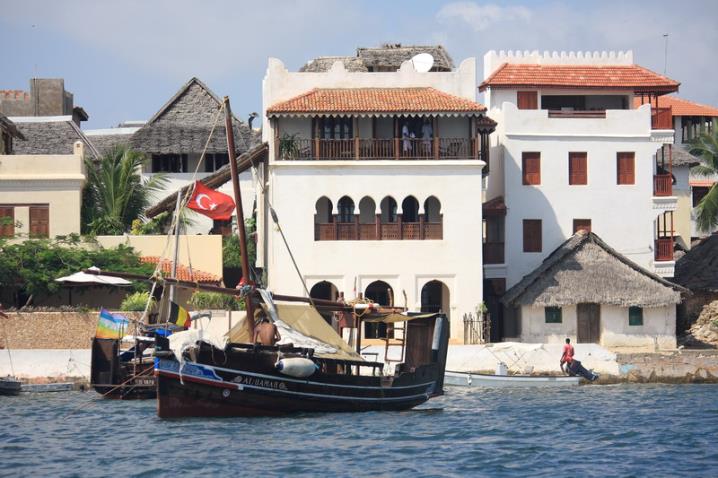 [Speaker Notes: Kenya_Lamu_harbor
http://www.flickr.com/photos/cak2/4102209276/in/set-72157622798741842/]
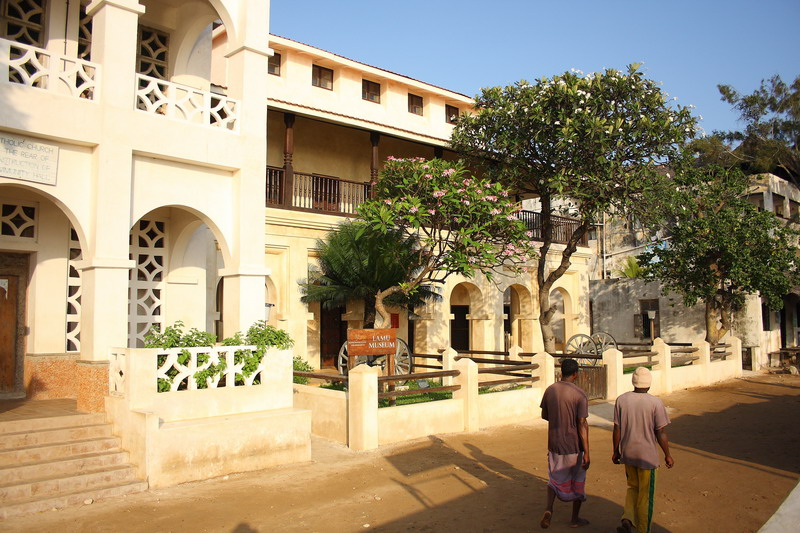 [Speaker Notes: Kenya_Lamu_museum
http://www.flickr.com/photos/cak2/4104002972/in/set-72157622798741842/]
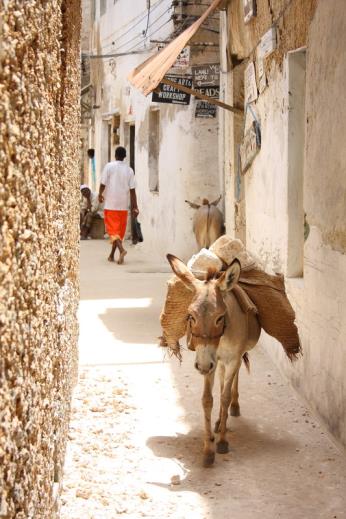 [Speaker Notes: Kenya_Lamu_road
http://www.flickr.com/photos/cak2/4103995644/in/set-72157622798741842/]
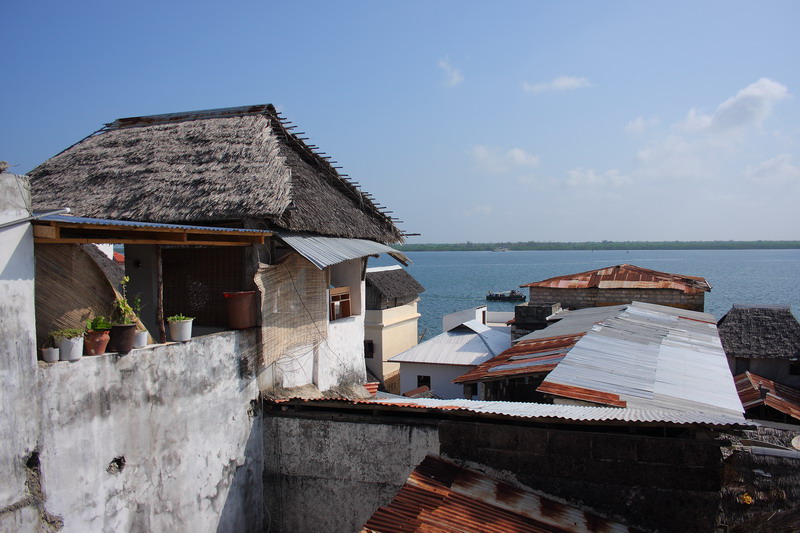 [Speaker Notes: Kenya_Lamu_rooftops
http://www.flickr.com/photos/cak2/4104014068/in/set-72157622798741842/]
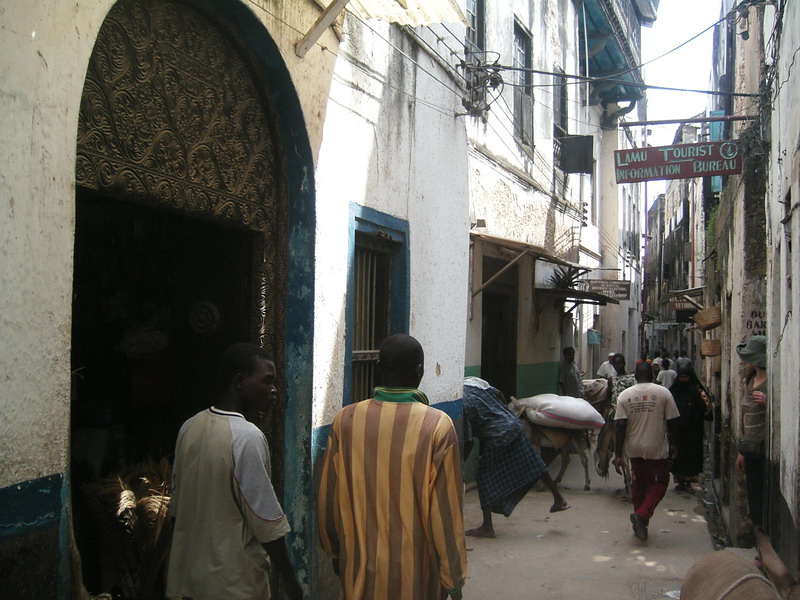 [Speaker Notes: Kenya_Lamu_street
http://www.flickr.com/photos/cak2/1061397055/in/set-72157604124248793/]
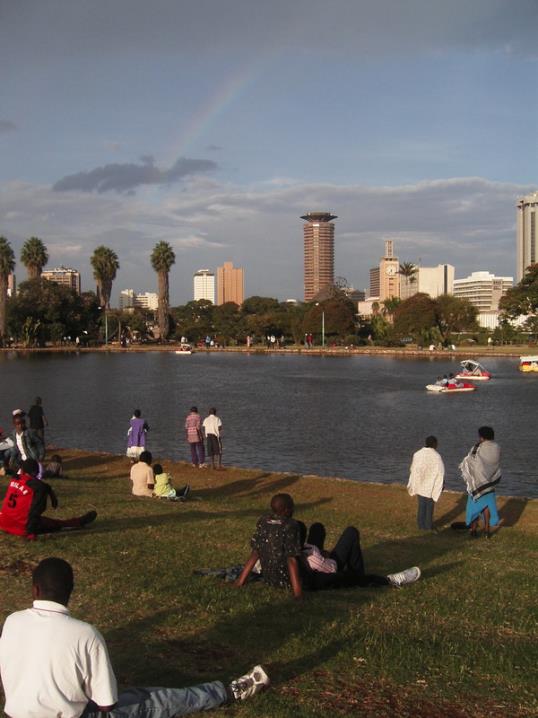 [Speaker Notes: Kenya_Nairobi_1
http://www.flickr.com/photos/cak2/2081439665/in/faves-30556726@N04/]
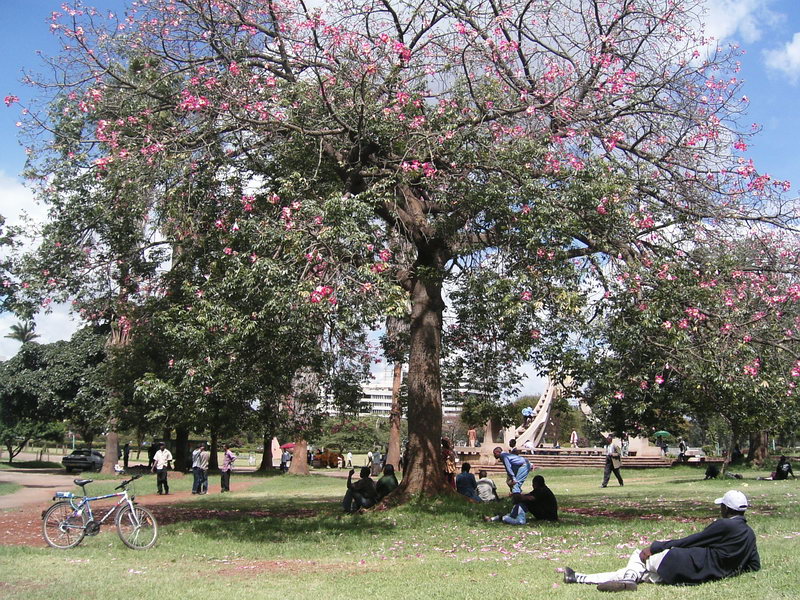 [Speaker Notes: Kenya_Nairobi_park
http://www.flickr.com/photos/cak2/481024587/in/set-72157604124248793/]
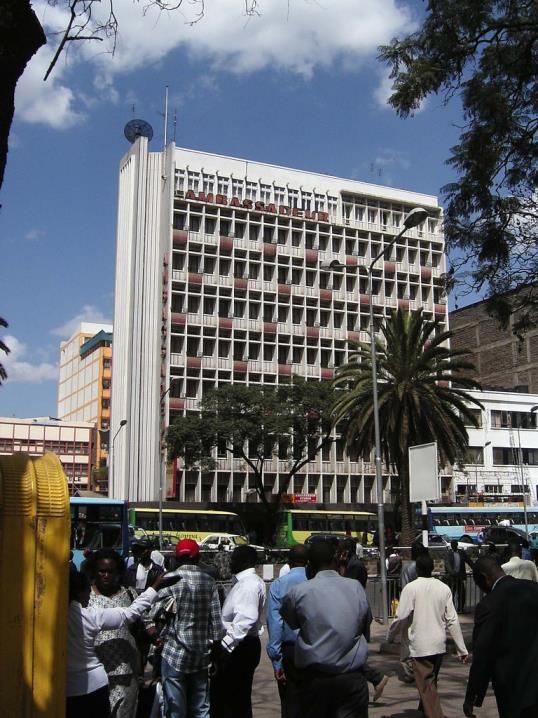 [Speaker Notes: Kenya_Nairobi_2
http://www.flickr.com/photos/cak2/431252447/in/set-72157604124248793/]
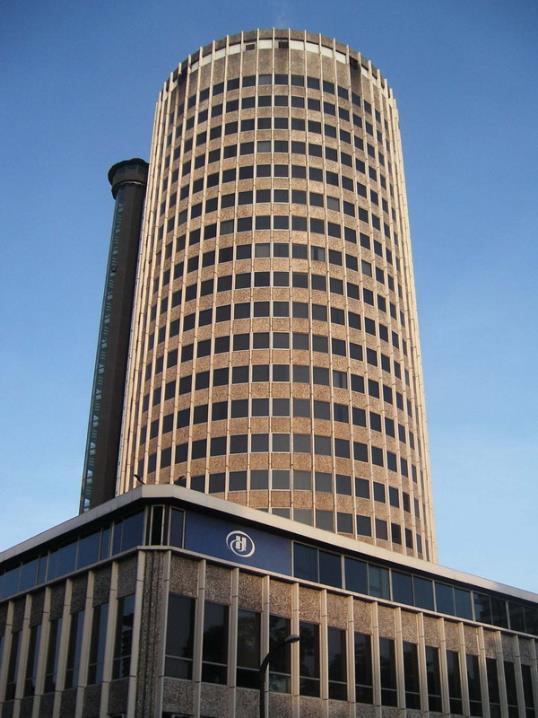 [Speaker Notes: Kenya_Nairobi_Hilton
http://www.flickr.com/photos/cak2/431252449/in/set-72157604124248793/]
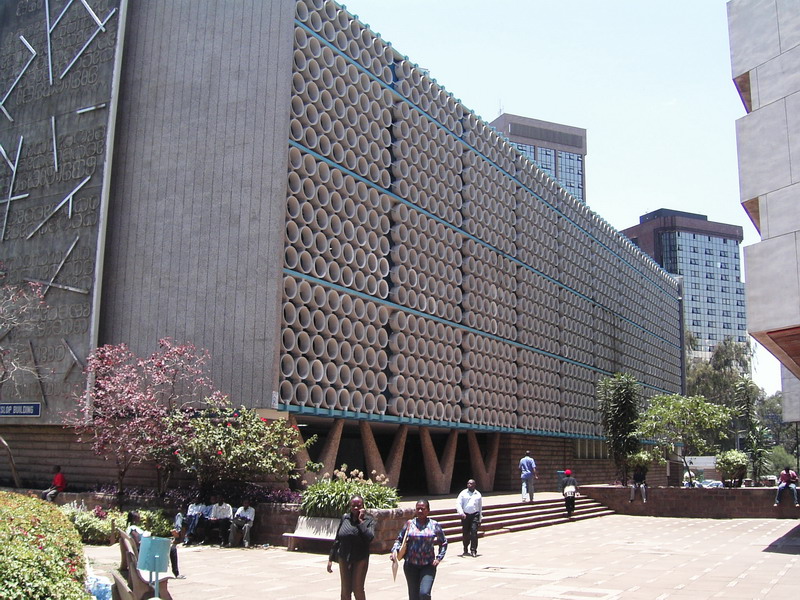 [Speaker Notes: Kenya_Nairobi_officebuildings
http://www.flickr.com/photos/cak2/431252444/in/set-72157604124248793/]